Ucraina-Russia
Le cause del conflitto

Come si è arrivati alla guerra tra Russia e Ucraina? Quali sono le motivazioni che hanno spinto Putin ad invadere l’ Ucraina .
La guerra tra Russia e Ucraina sta travolgendo l’ Est Europa ma le tensioni politiche tra i due Paesi nascono dall’ invasione del 24 Febbraio e dell’ entrata di Putin in Donbass. Al centro c’è il braccio di ferro tra Kiev da un lato, con il presidente Volodymyr Zelensky intenzionato ad entrare nell’ orbita di Nato e Ue, e Mosca dall’ altro lato con il presidente Vladimir Putin che con il forte appoggio della Cina ha iniziato a bombardare i territori Ucraini (Kiev).
L’impatto di questa guerra ferma la crescita economica globale e crea una gravissima crisi umanitaria.
Gli effetti della guerra
I bombardamenti dell’esercito Russo hanno causato innumerevoli feriti e moltissimi morti oltre alla distruzione di ospedali orfanotrofi e teatri come quello di Mariupol e creato danni alla centrale nucleare di Zaporizhzhia che è tra le più grandi d’Europa.
Le vittime
In questa guerra sono molte anche le vittime tra i soldati di ambe due gli schieramenti tra cui una delle storie più toccanti  che ho letto è quella di Olga Semidyanova, medico e mamma di 12 figli arruolatasi per difendere il suo Paese.
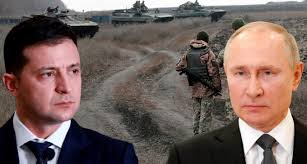 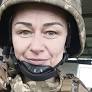 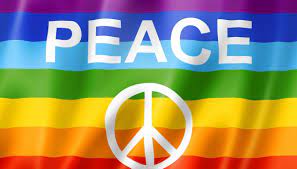